Праздник 8 марта
МБДОУ «ДС «Солнышко» с.Лорино»
Вход в зал
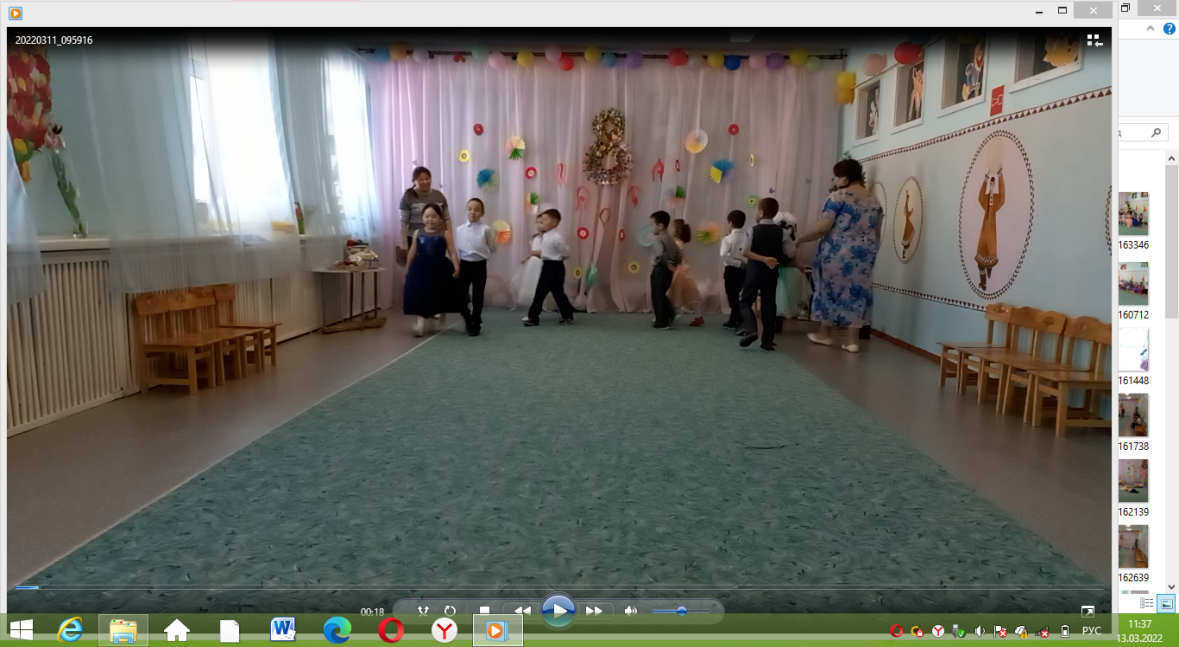 Исполнение песен
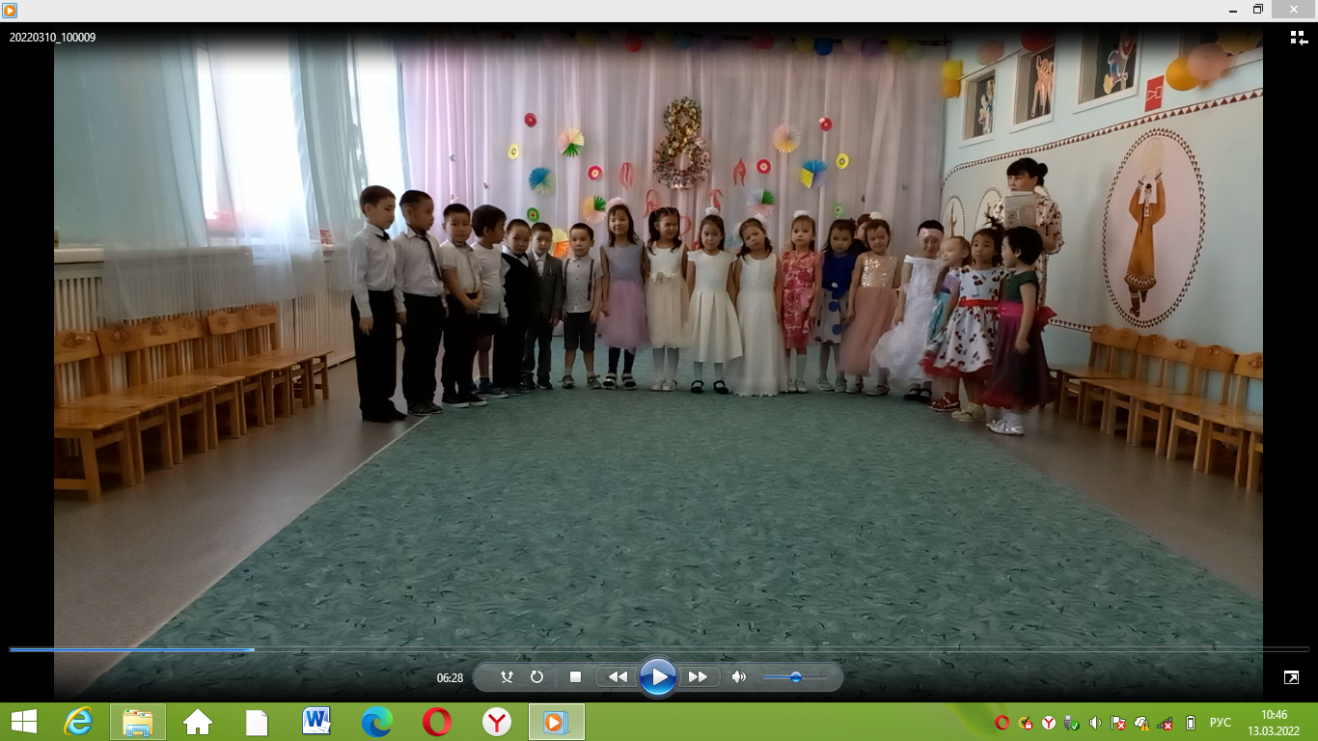 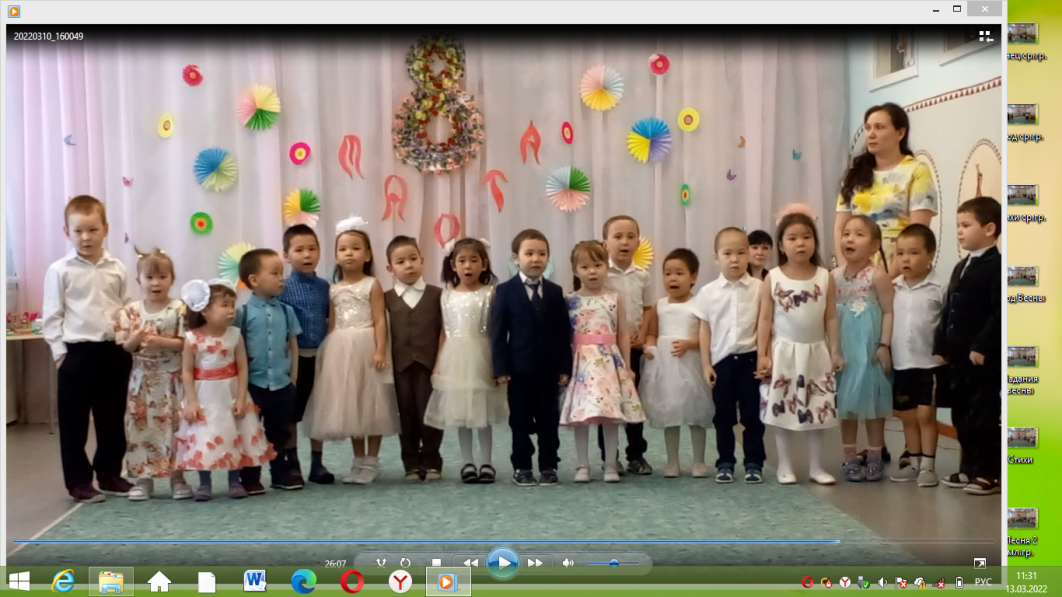 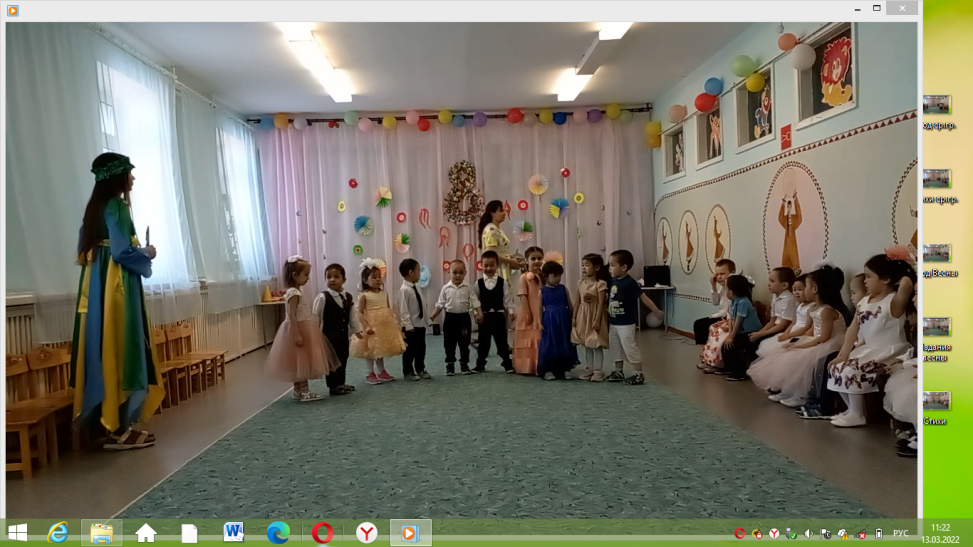 Рассказывание стихов о маме и бабушке
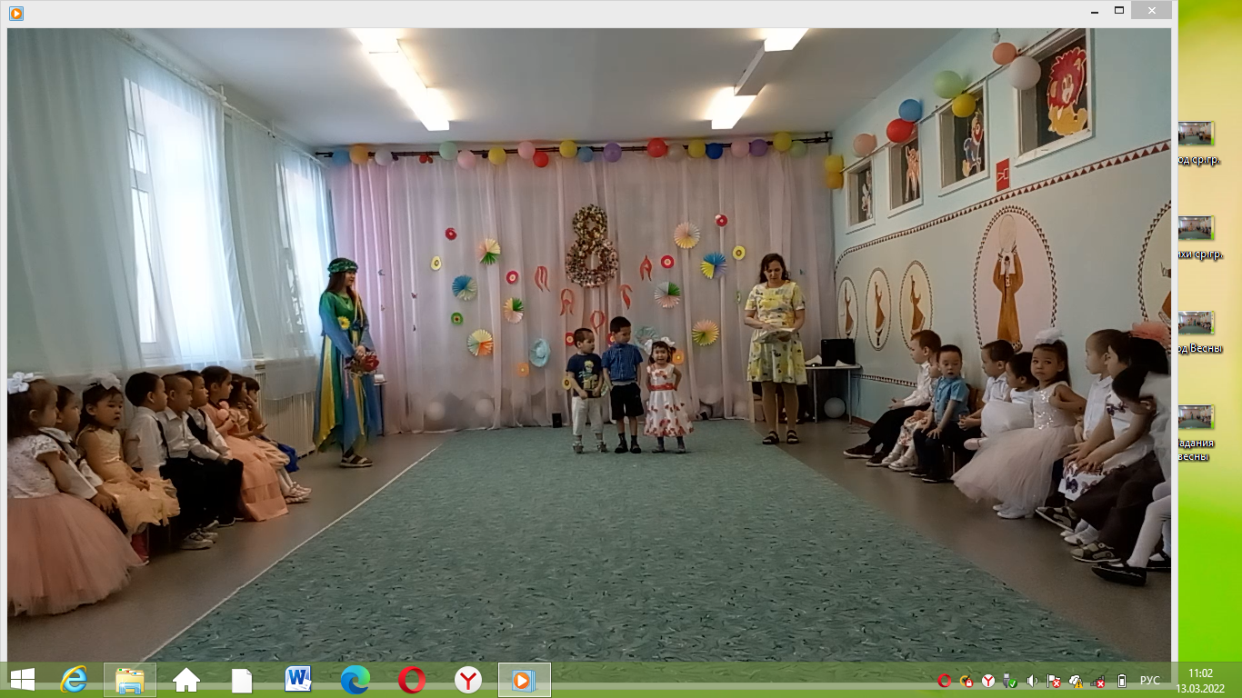 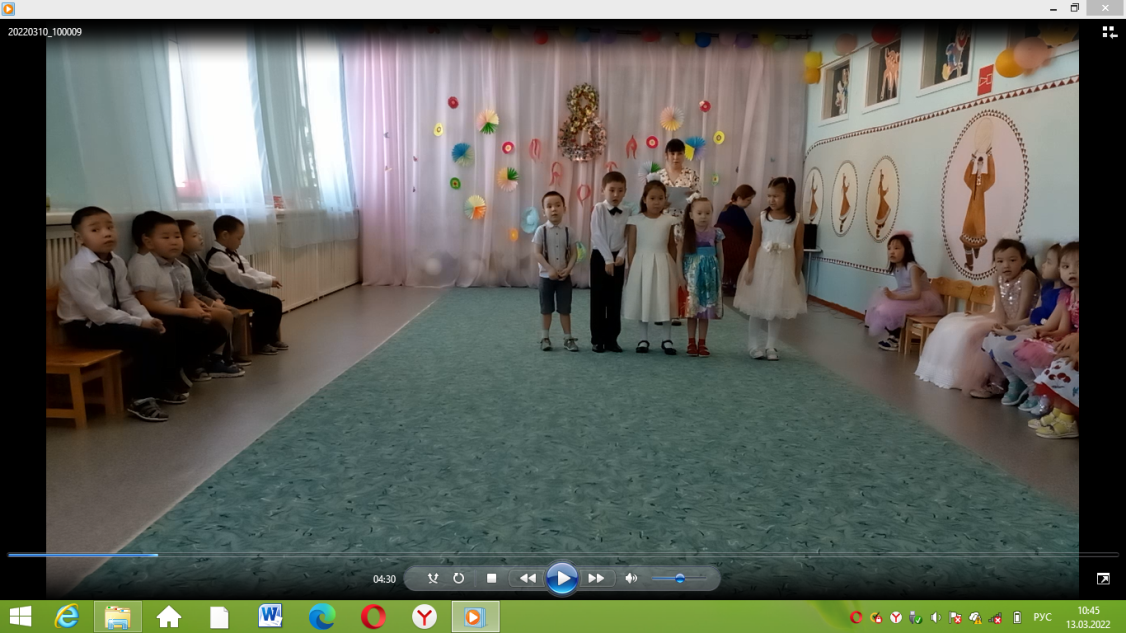 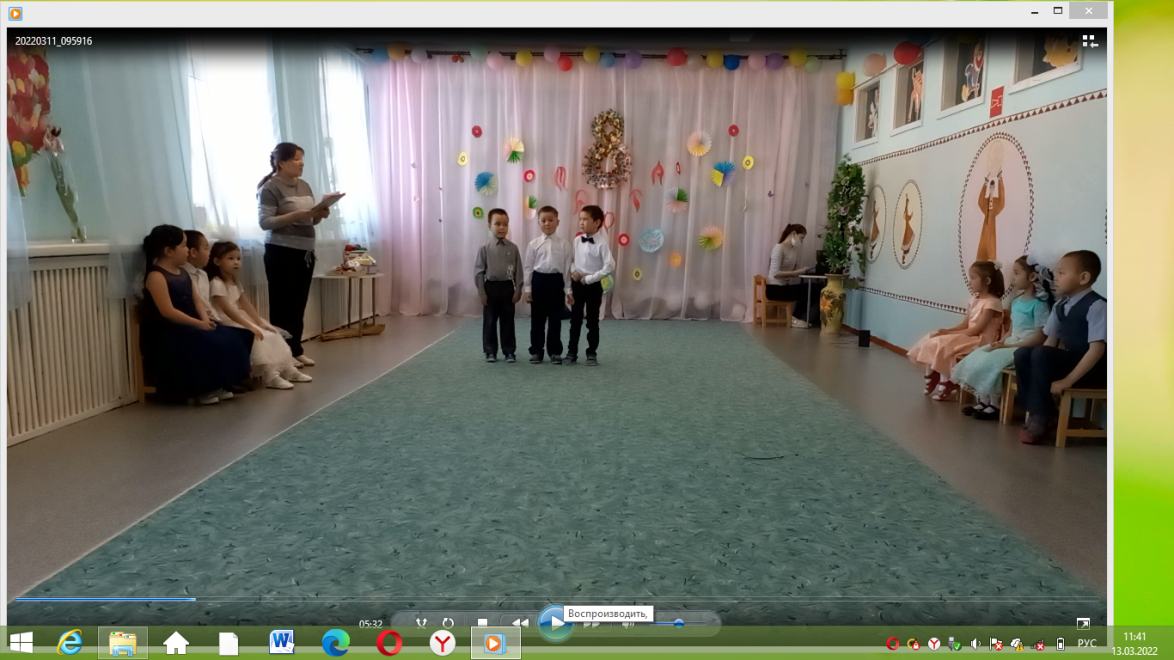 Приход гостей Весны и Бабы Яги
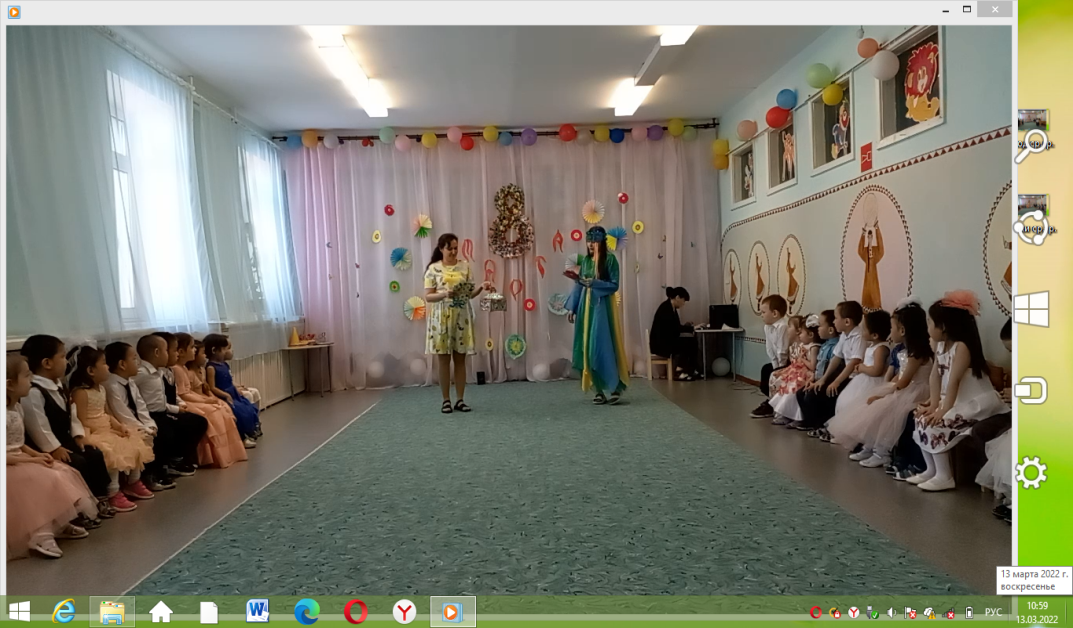 Исполнение танцев
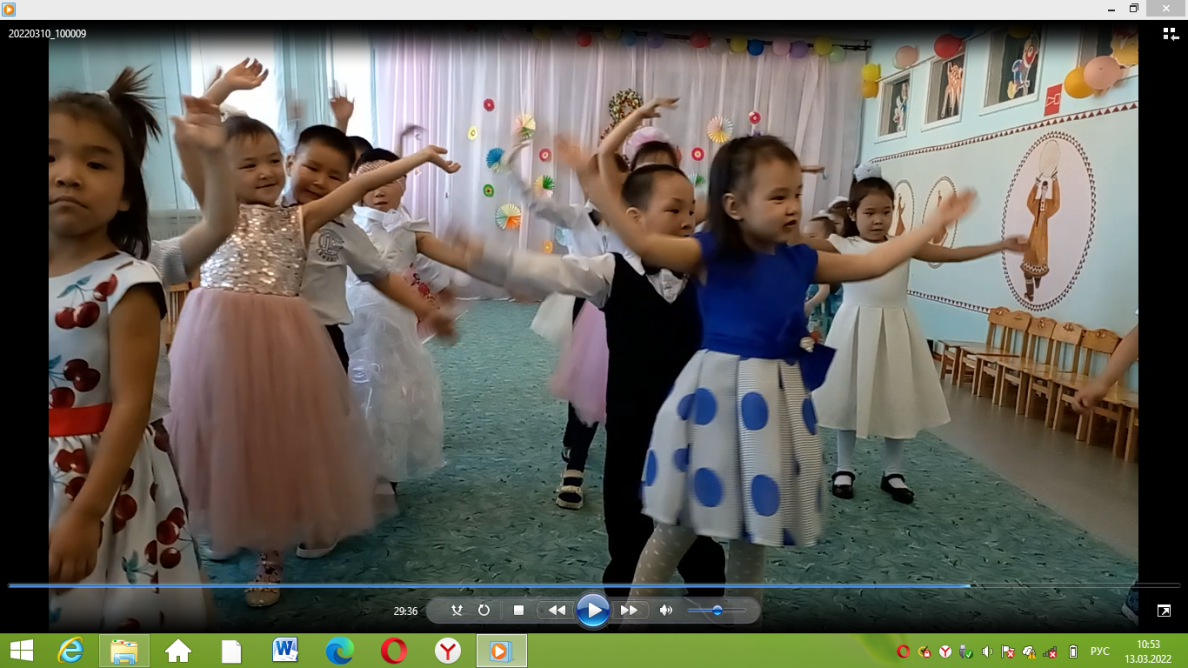 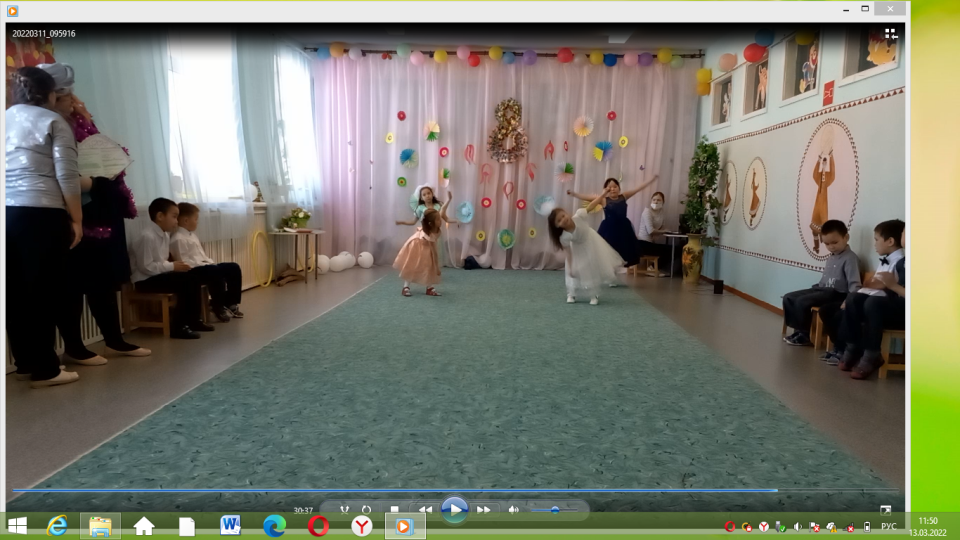 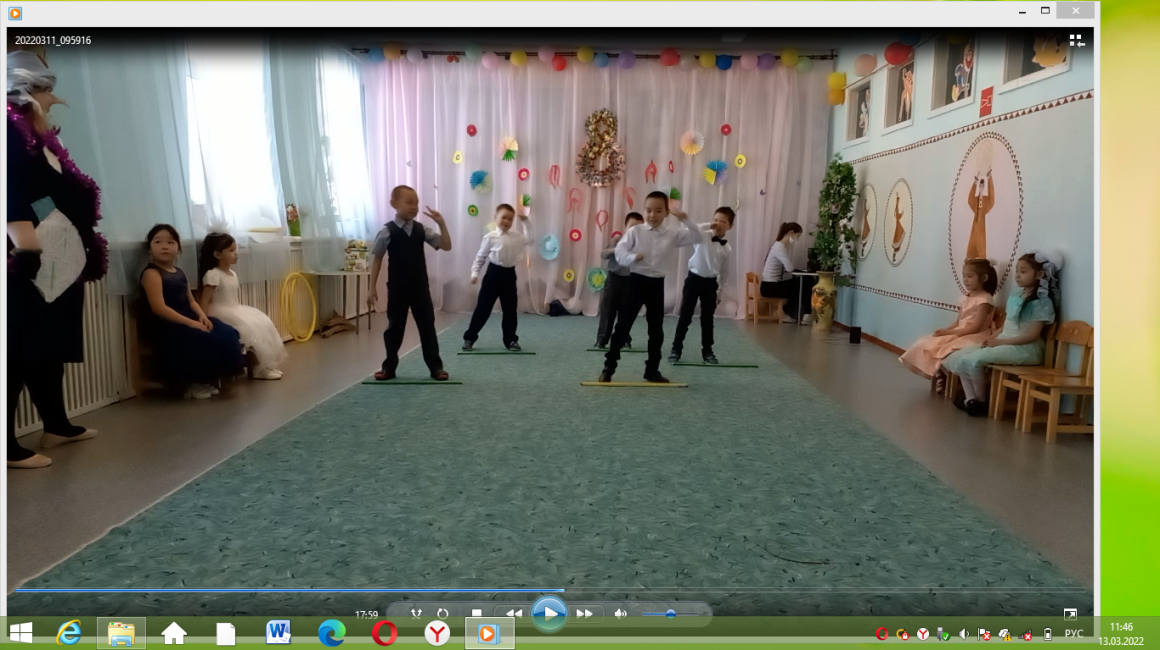 Игры
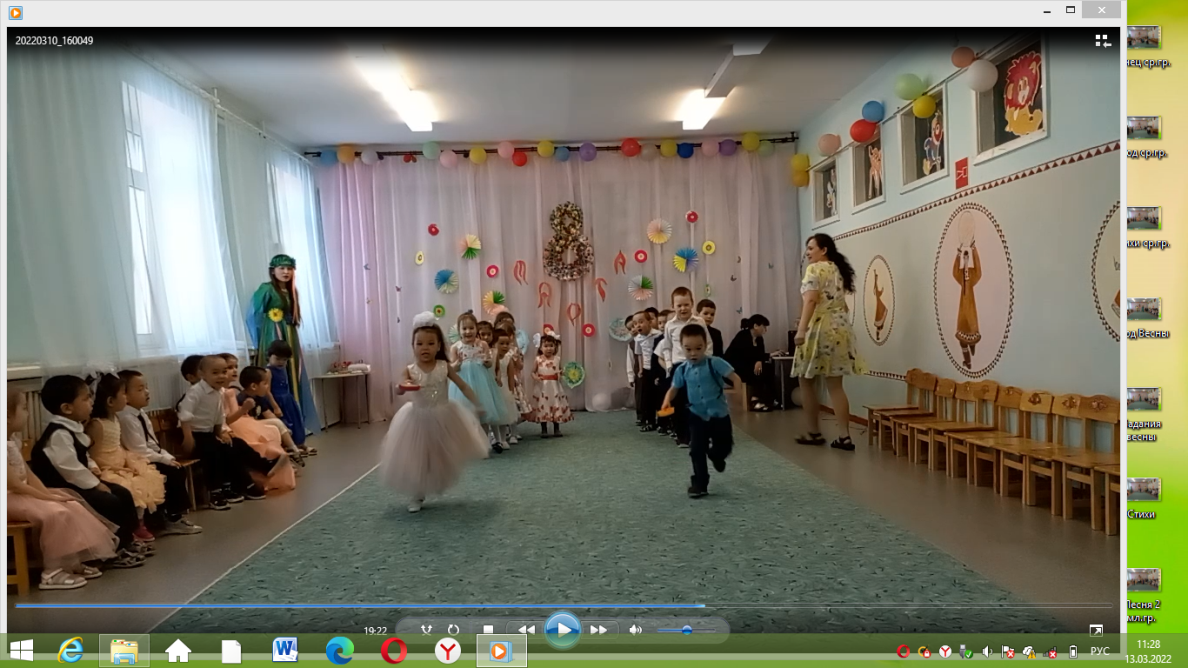 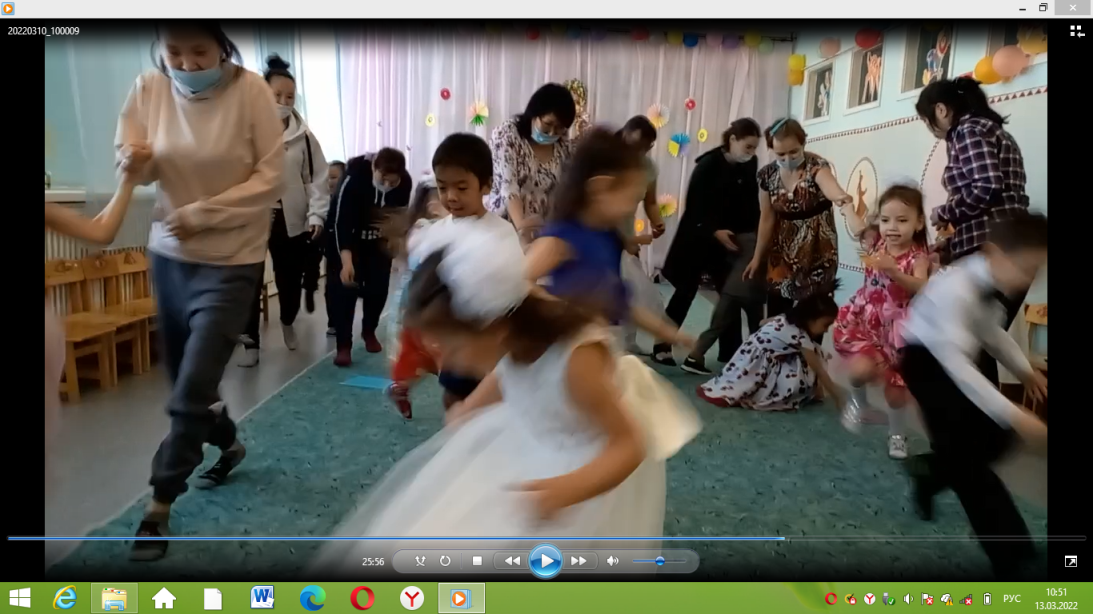 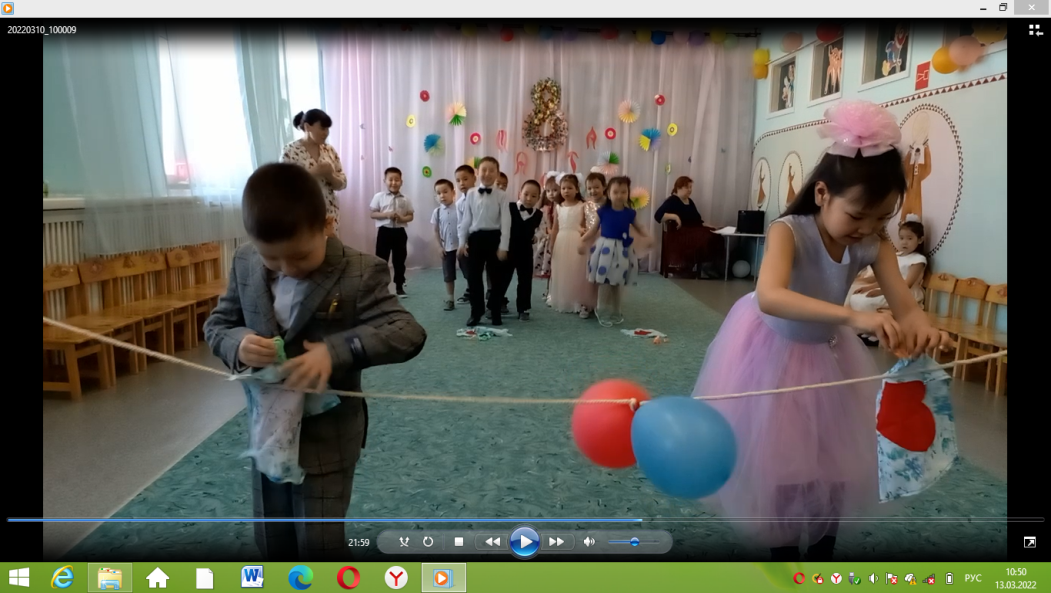 Спасибо за внимание!
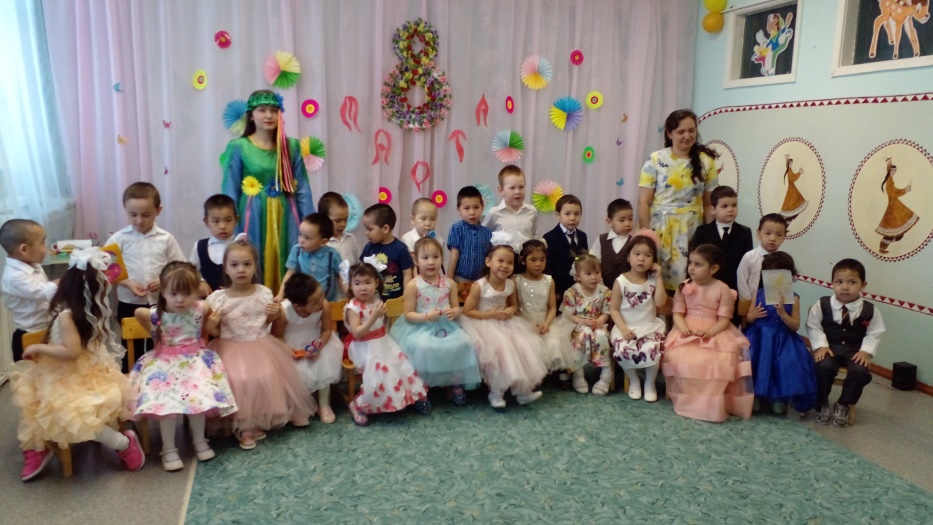 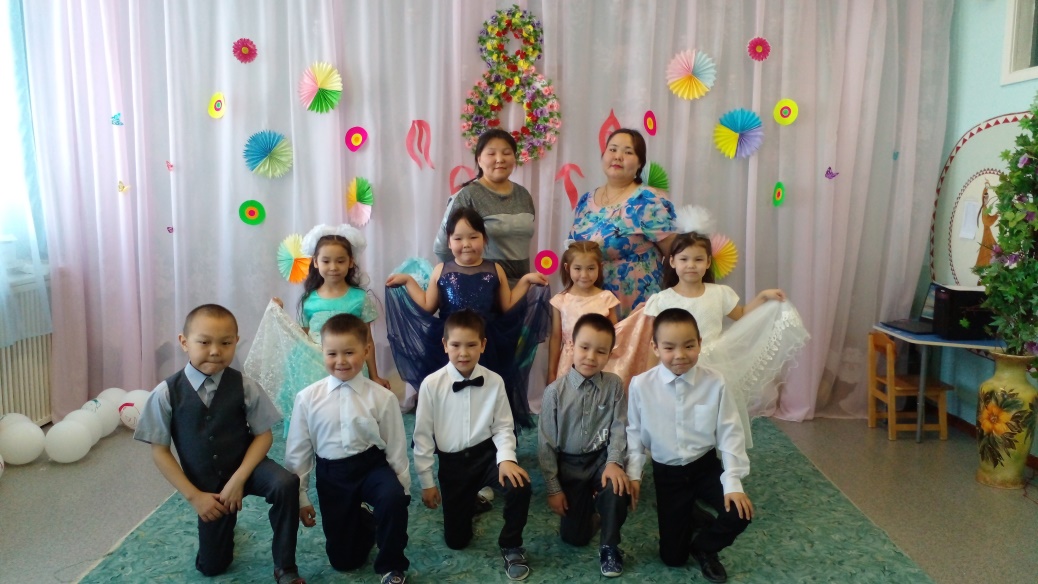